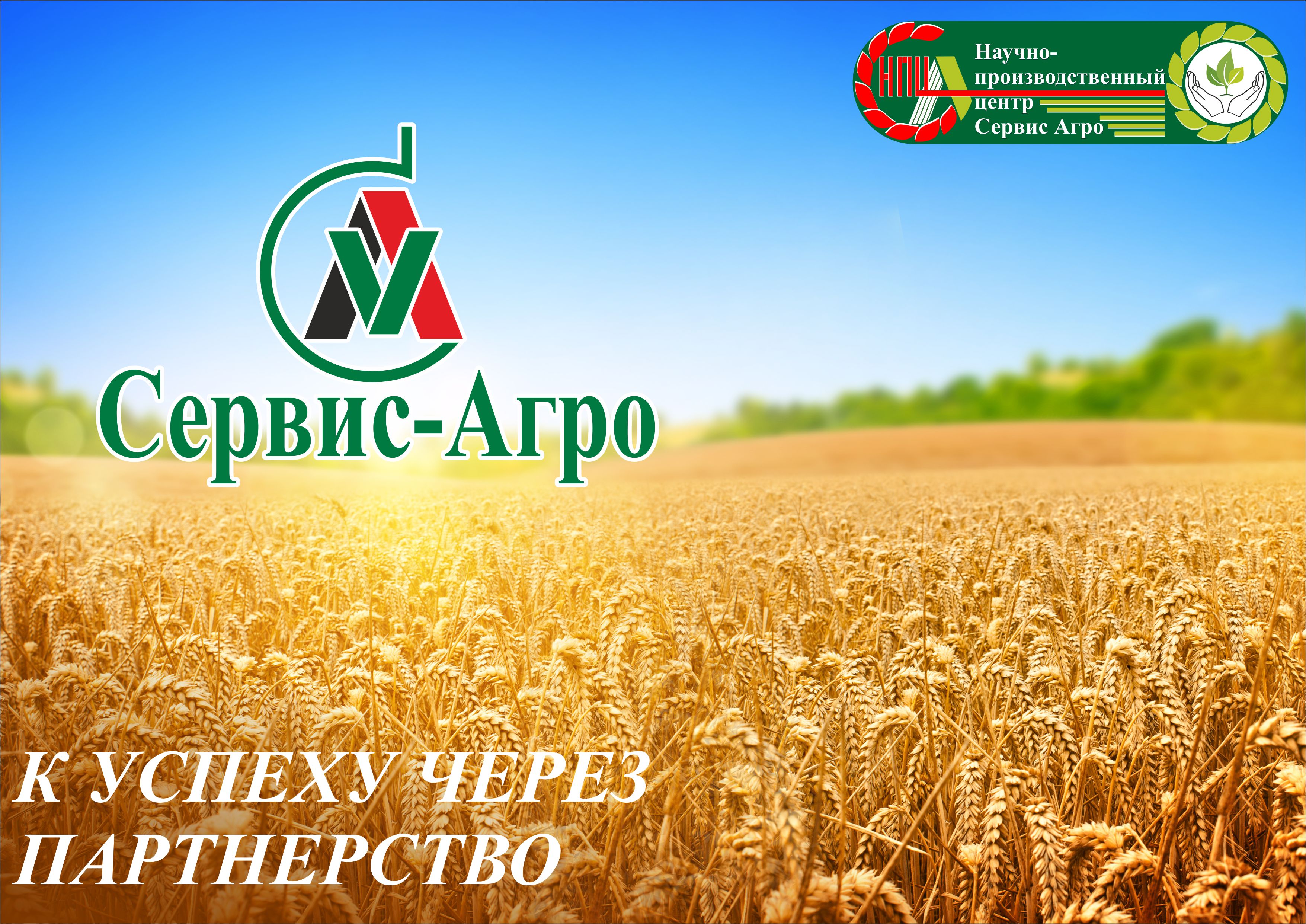 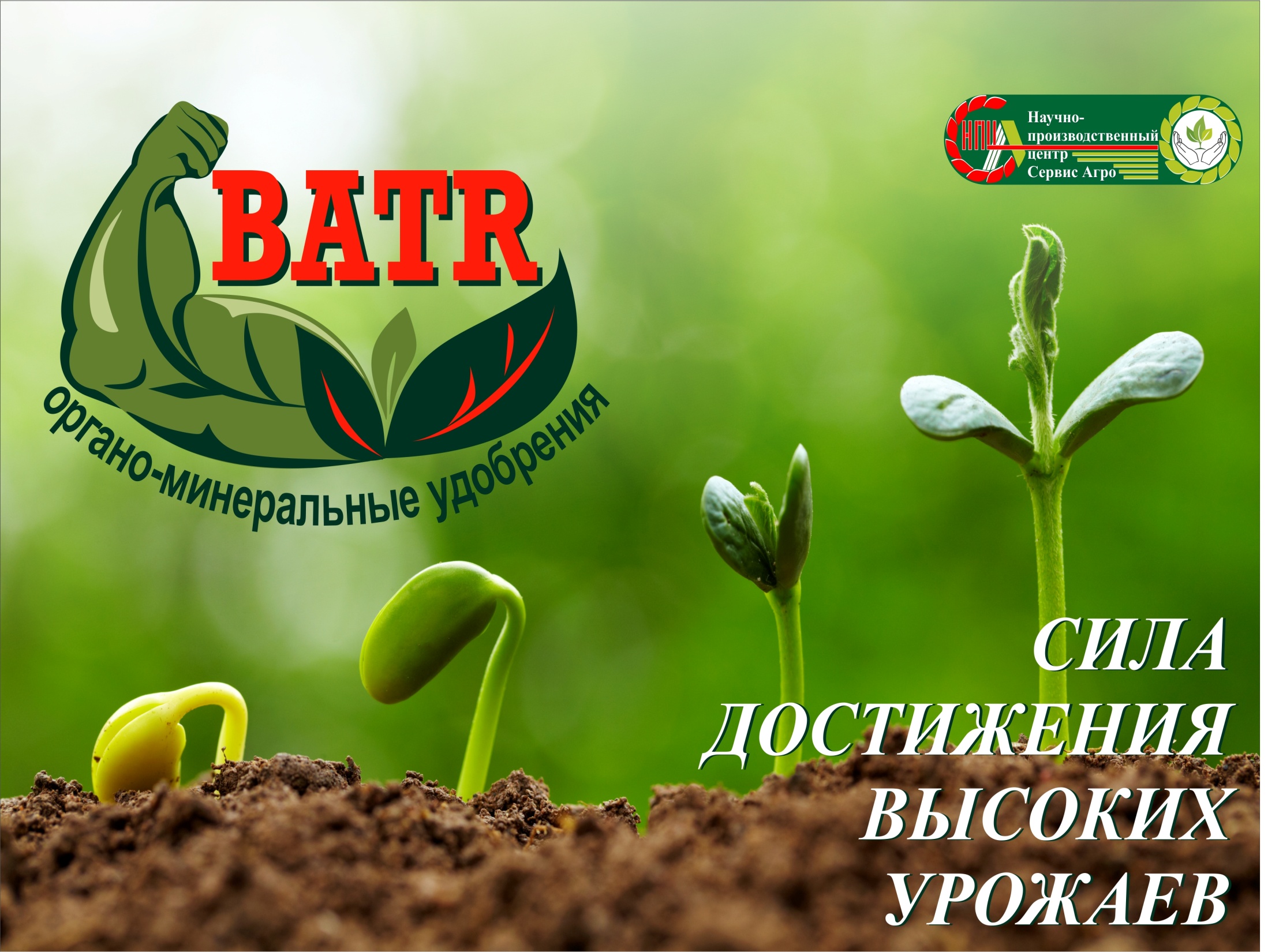 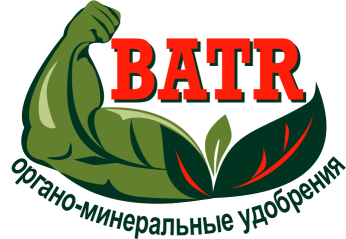 Цель:
Некорневые подкормки –  это  резерв повышения рентабельности выращивания сельскохозяйственных культур.
Показать доступность и легкость применения препаратов Batr, 
с возможностью  получения дополнительной прибавки урожая за 
счёт повышения коэффициента использования питательных 
элементов почвы и внесённых ранее удобрений.
А также подбор препарата не посредственно к определённой культуре,
определённому полю, определённым срокам и т.д., что обеспечивает растения наиболее полноценным питанием.
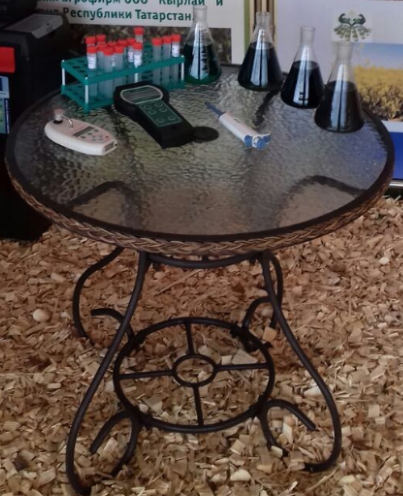 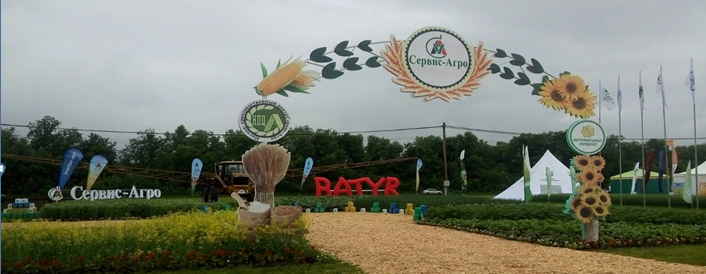 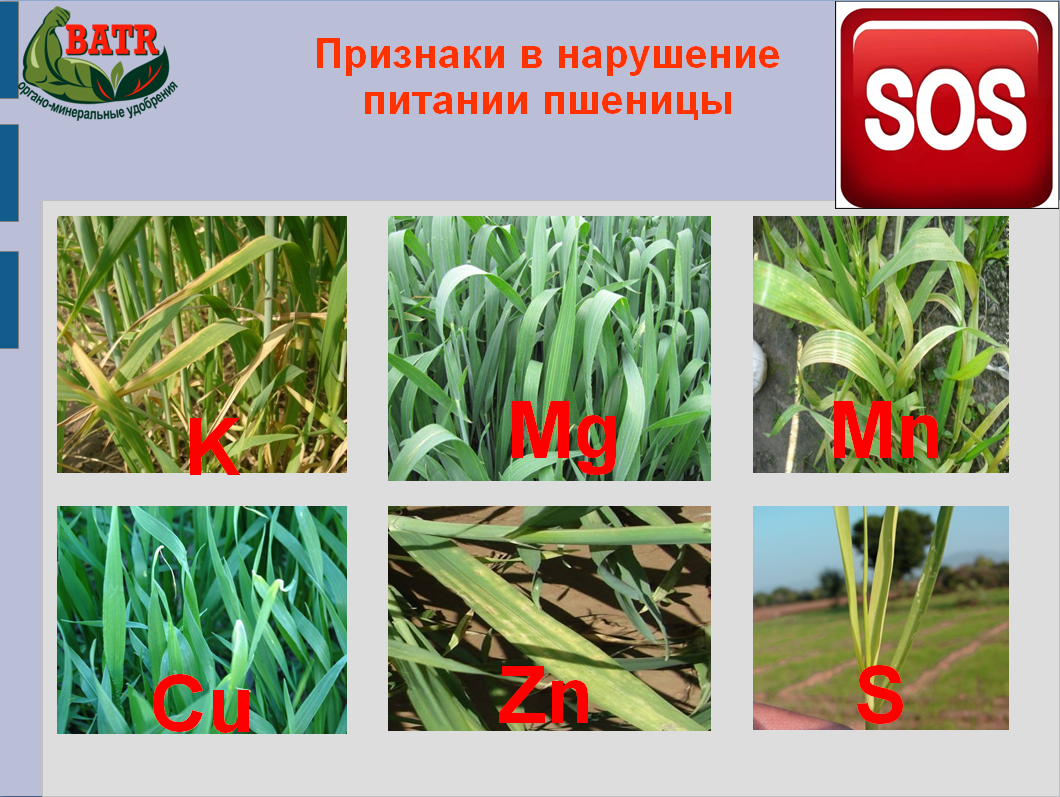 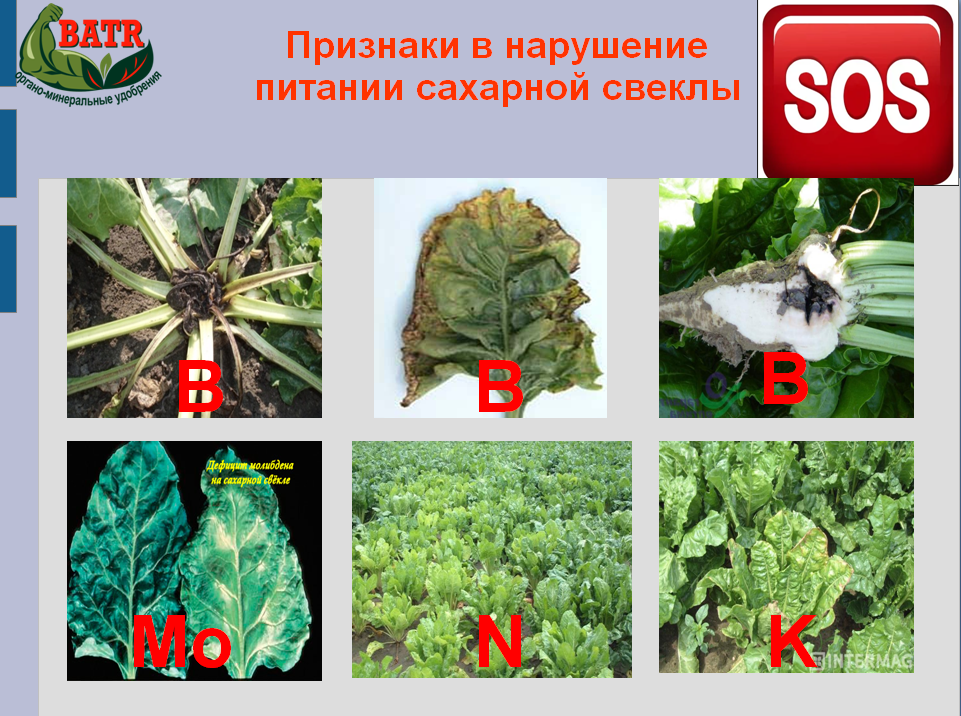 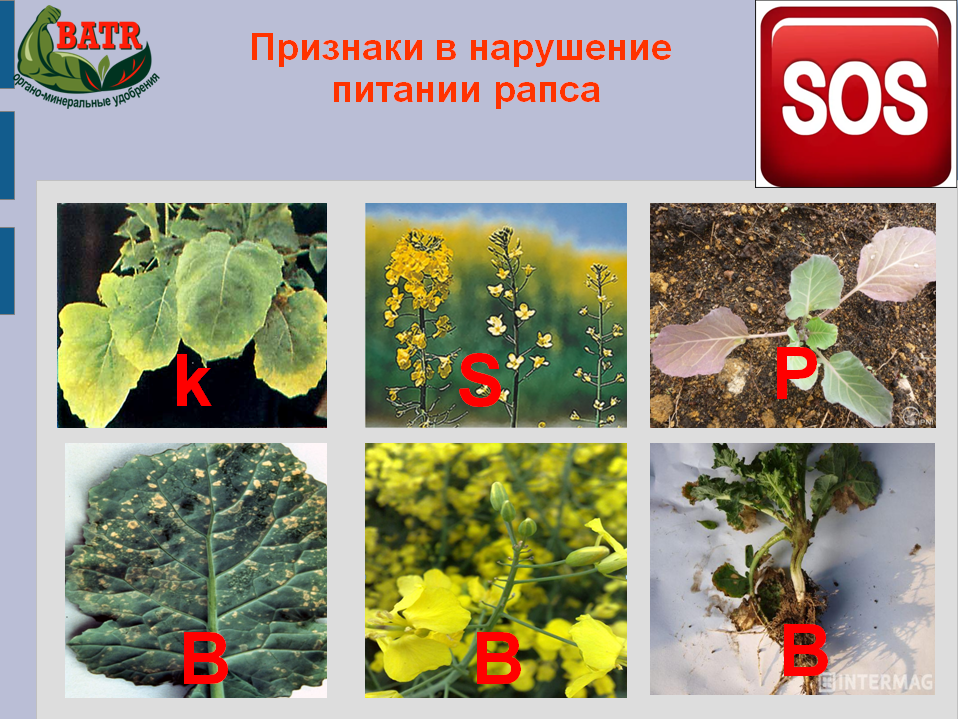 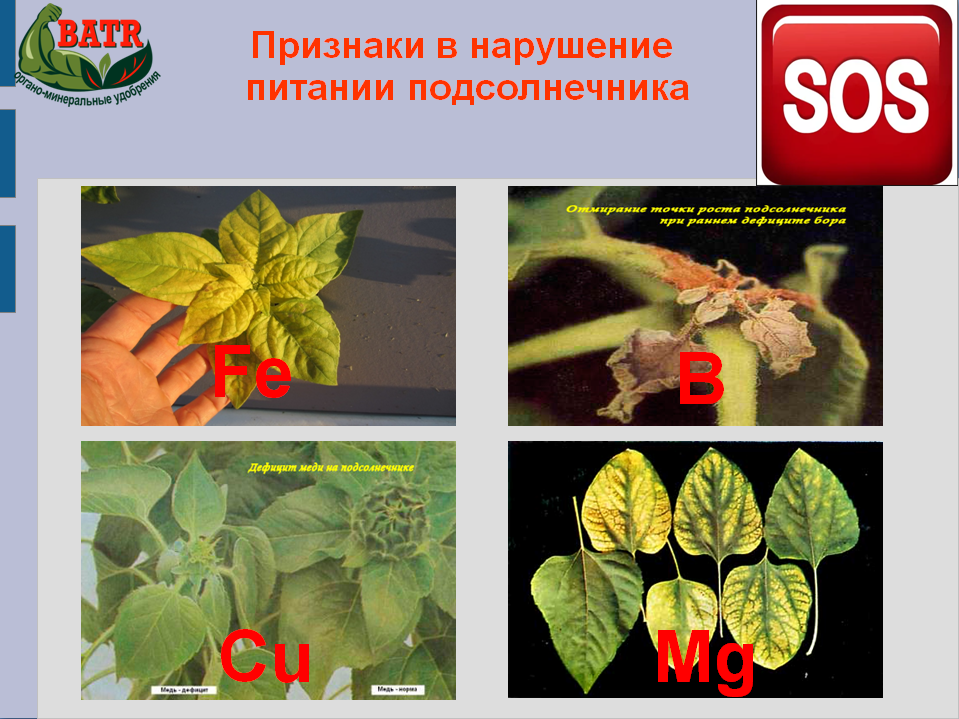 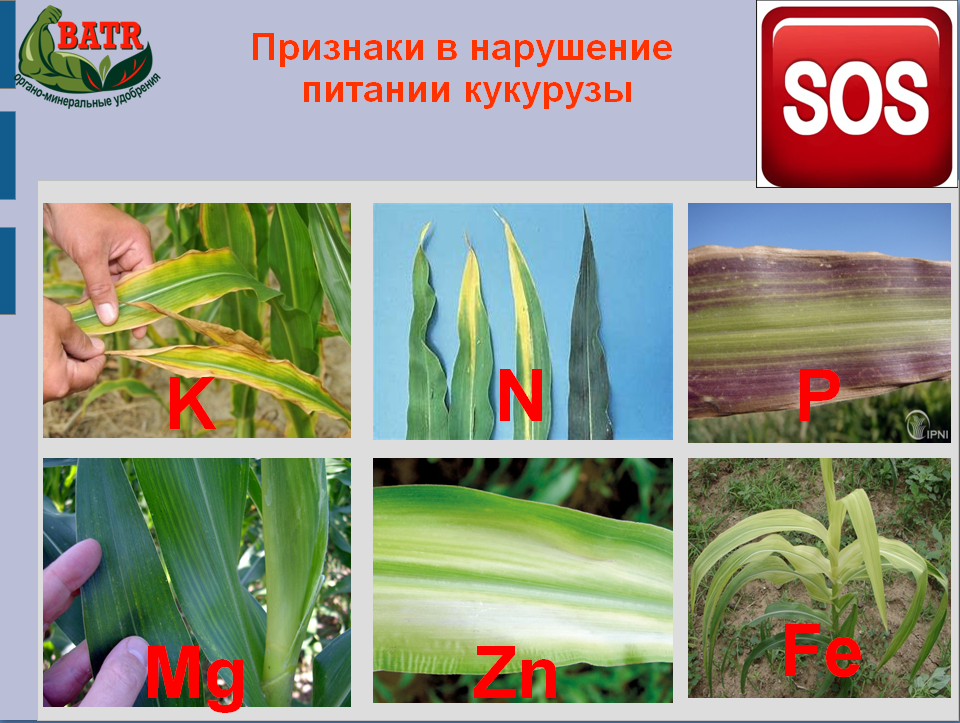 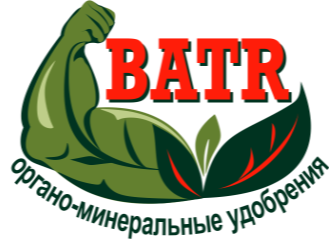 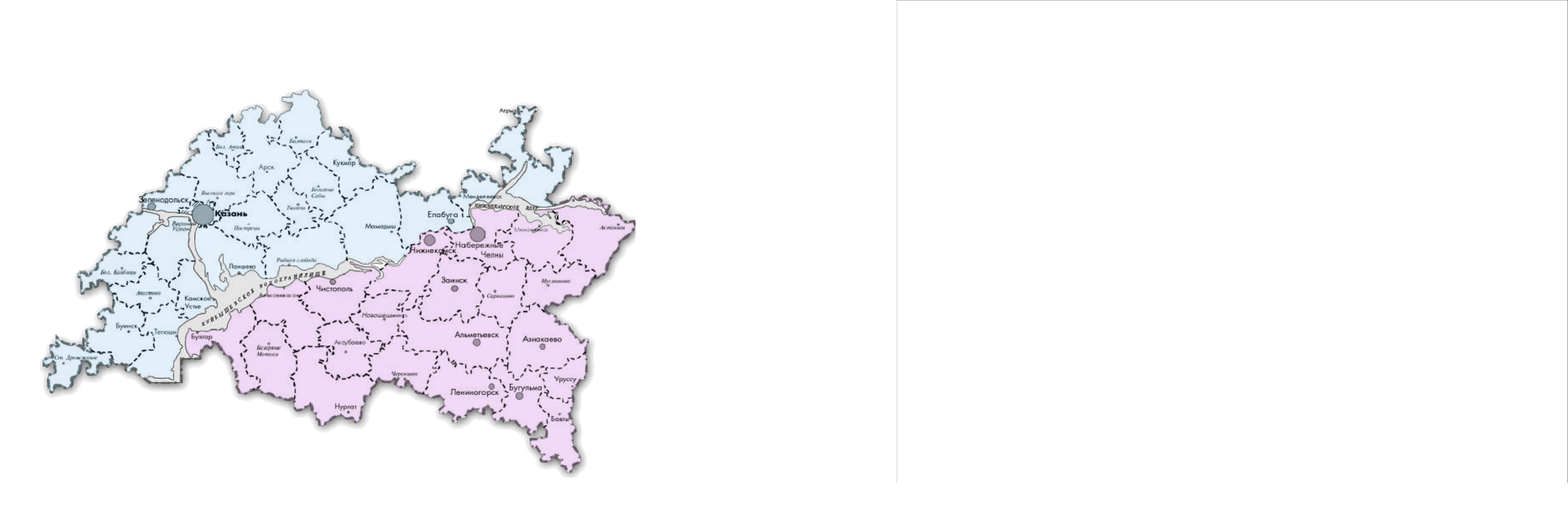 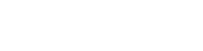 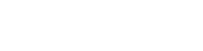 - кобальт
- молибден
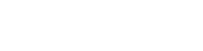 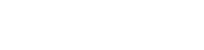 - сера
- медь
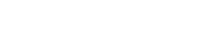 - бор
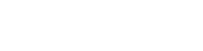 - цинк
Недостаток микроэлементов по Республике Татарстан (данные САС «Альметьевская»)
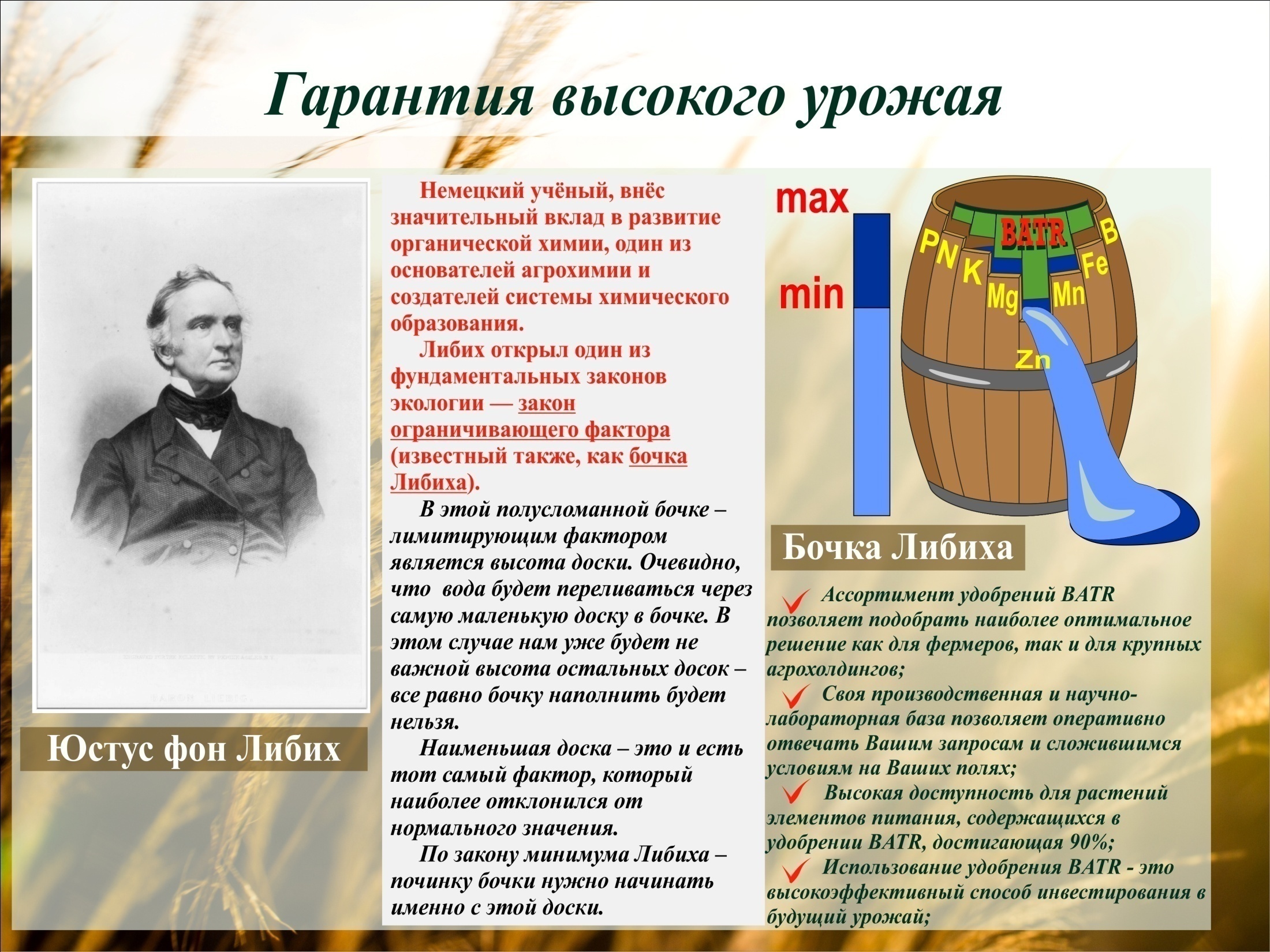 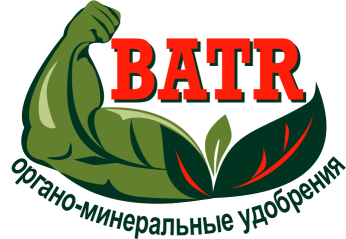 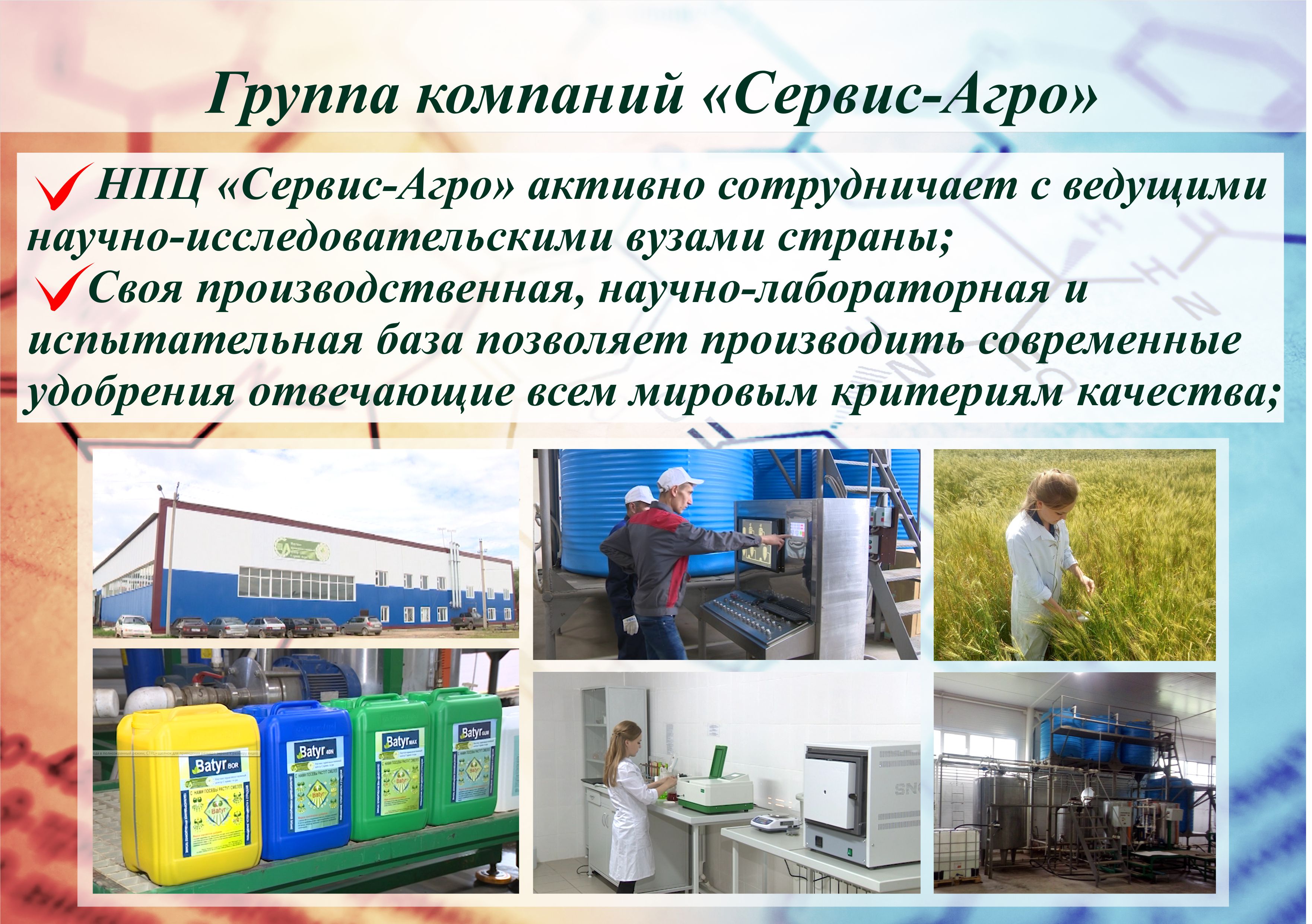 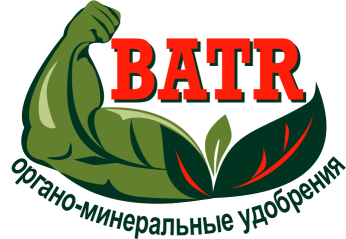 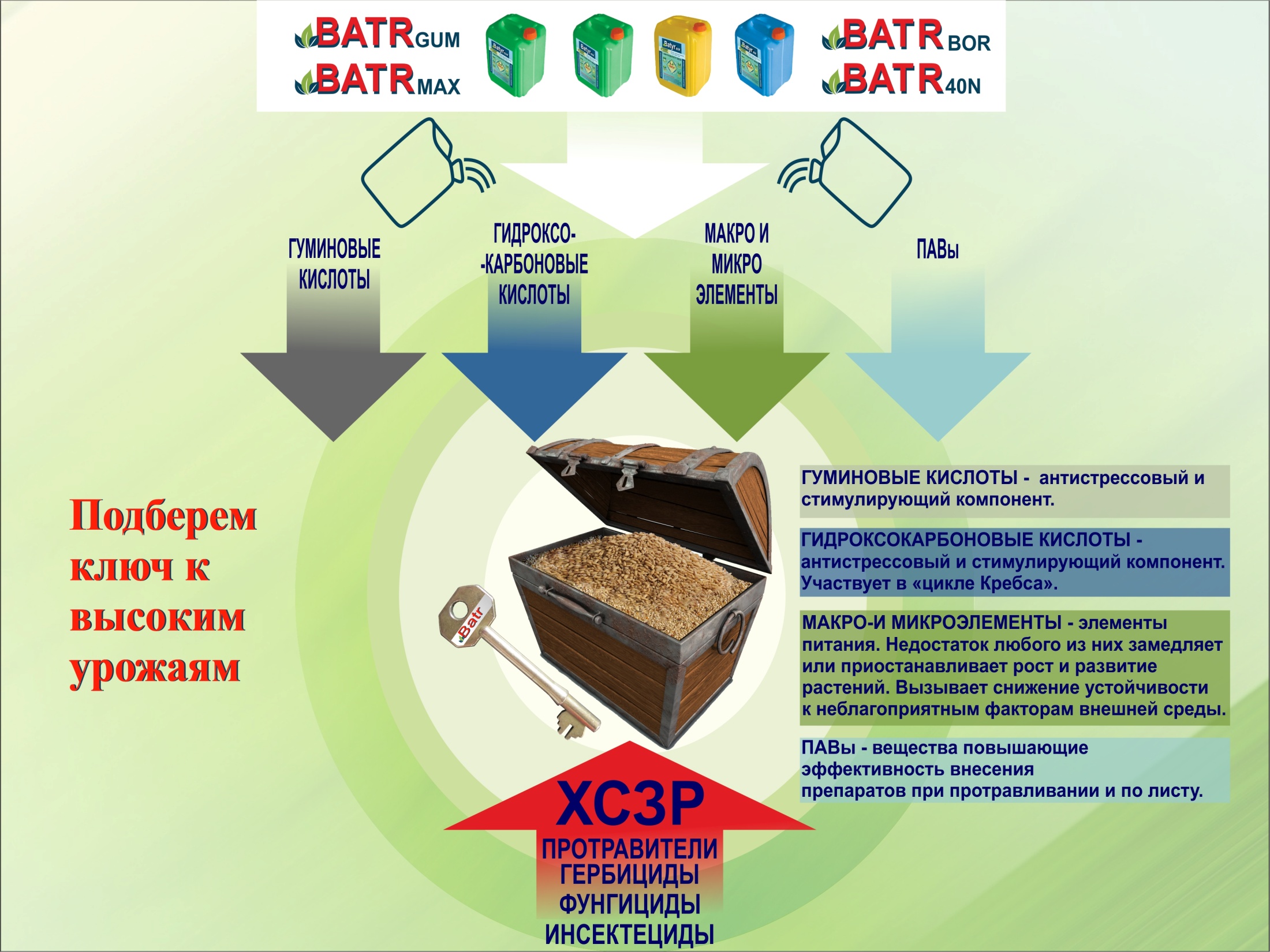 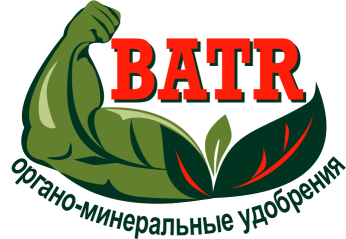 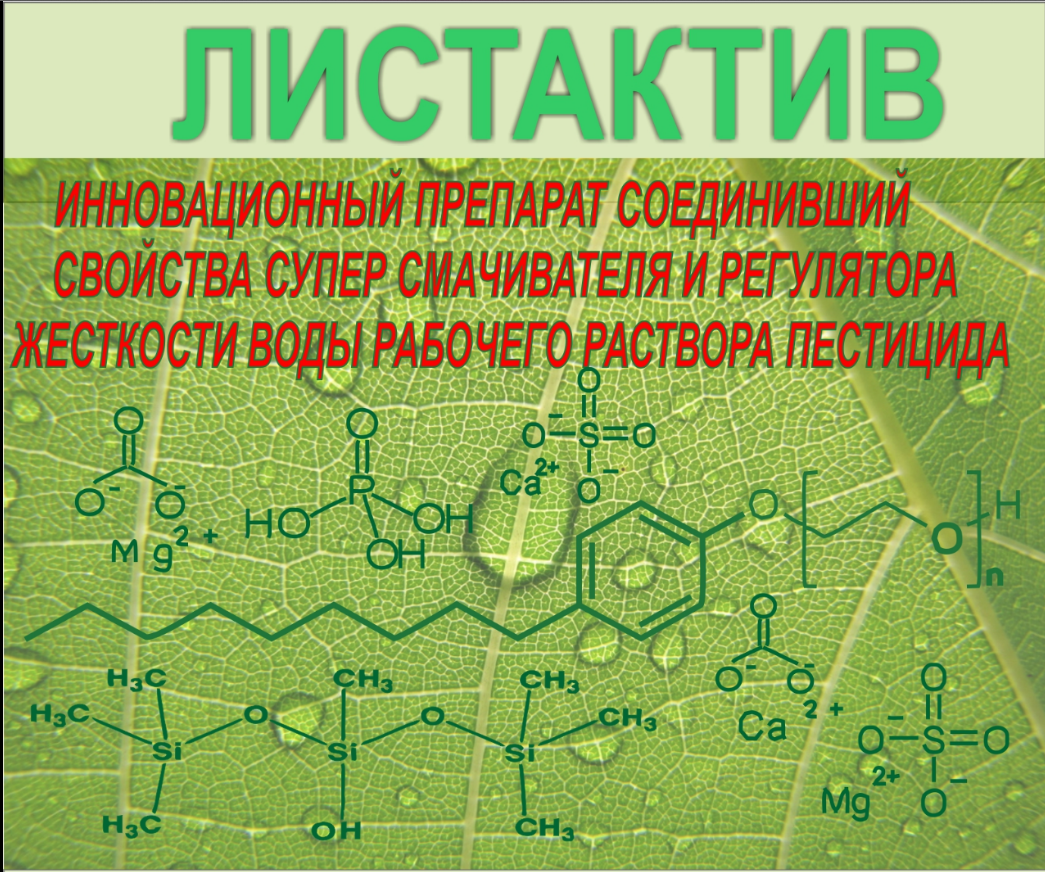 Эффективность пестицидов повышается до 20%
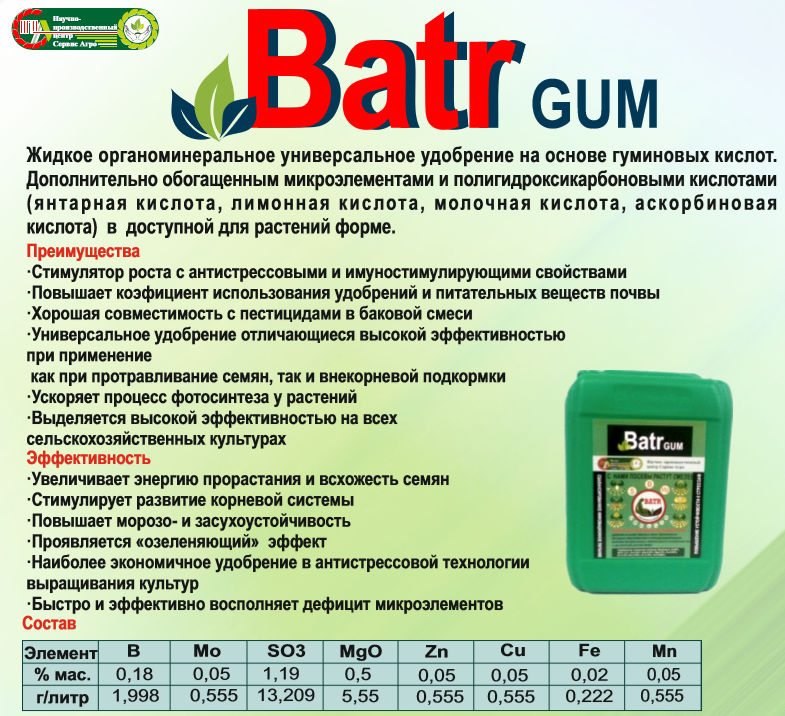 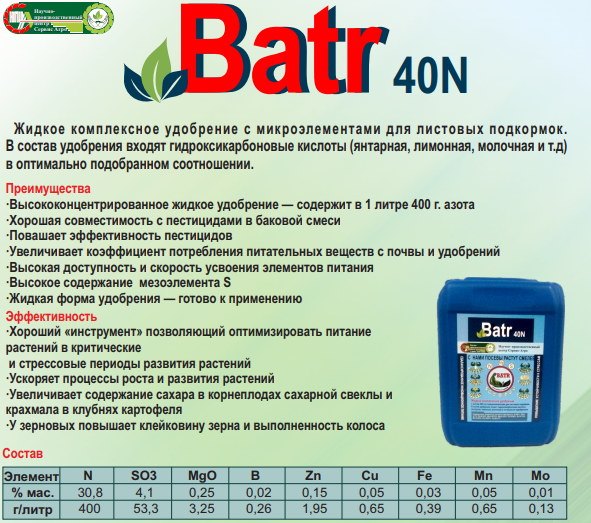 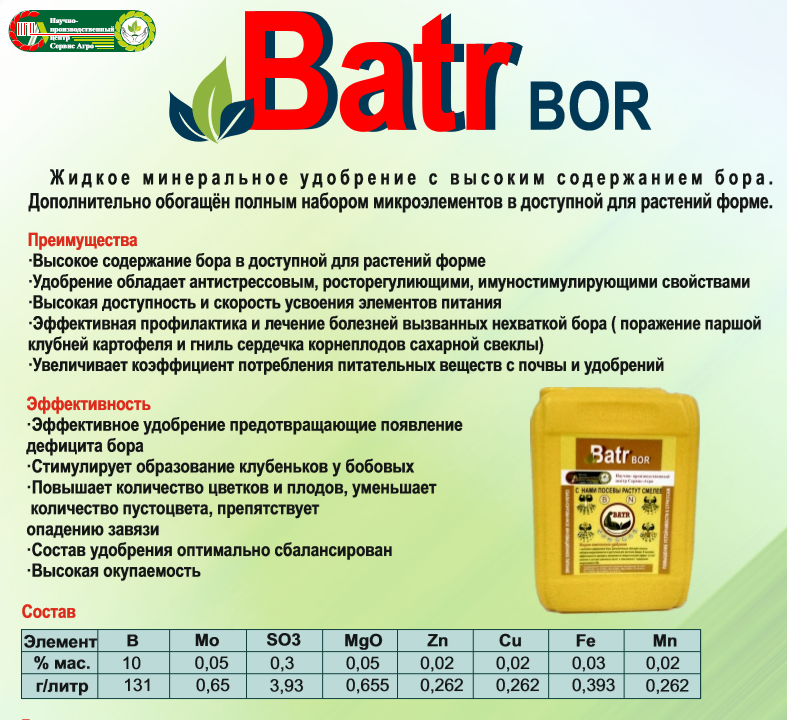 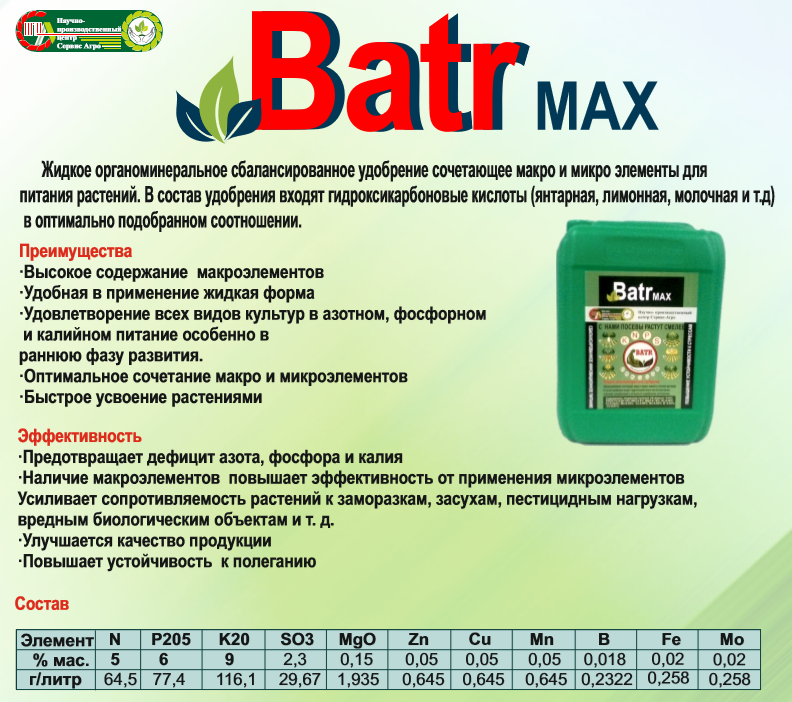 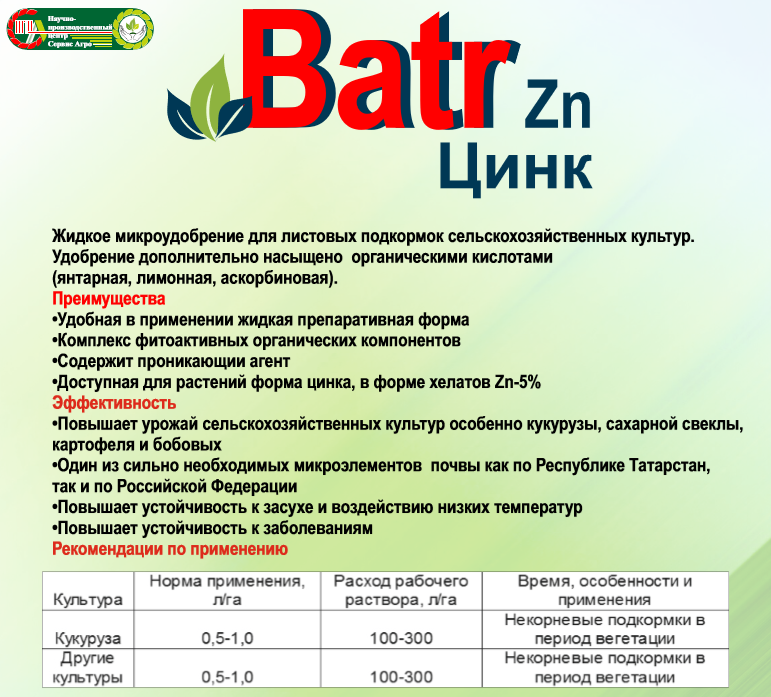 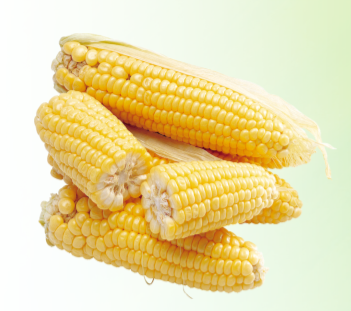 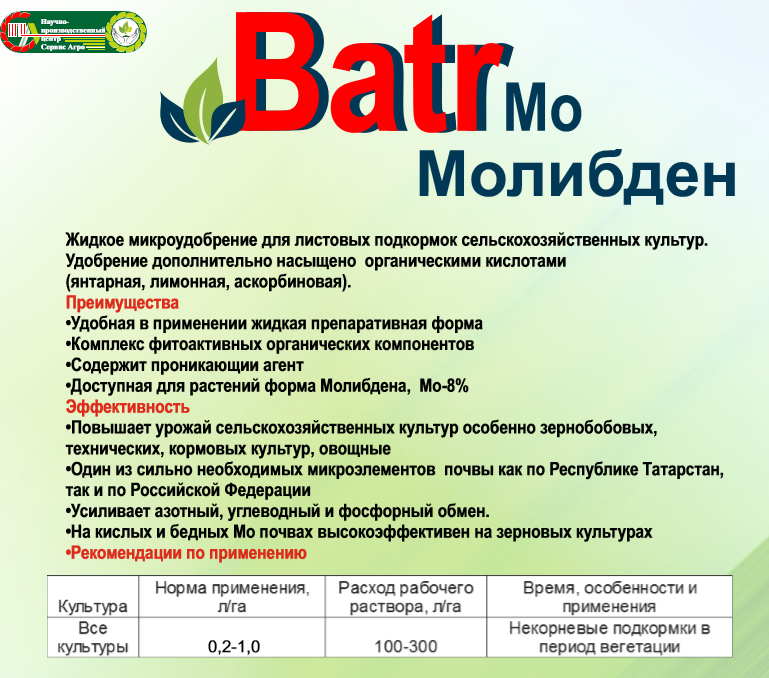 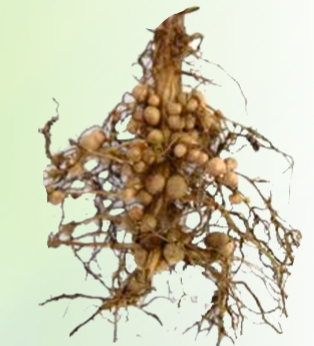 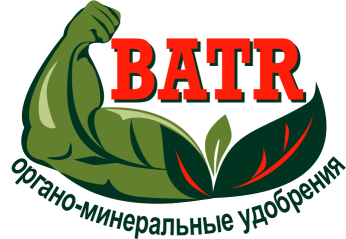 Зерновые колосовые культуры
Все зерновые имеют среднюю потребность в сере. Вынос составляет 0,2-0,25 кг S/ц.
Чувствительна к недостаткам магния. Симптомы недостатка магния: бугорчатость хлорофилла вдоль жилок более старых листьев до полной желтухи.
Имеет потребность в меди и марганце.
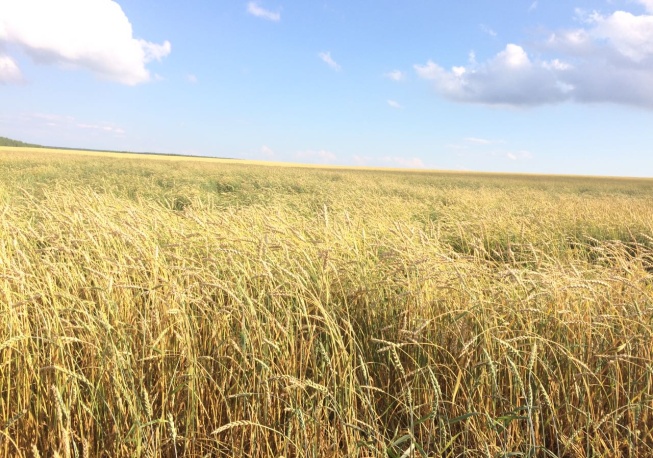 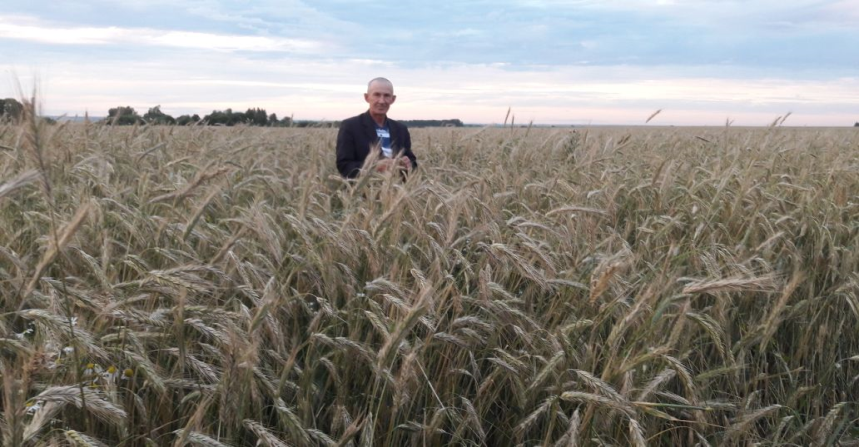 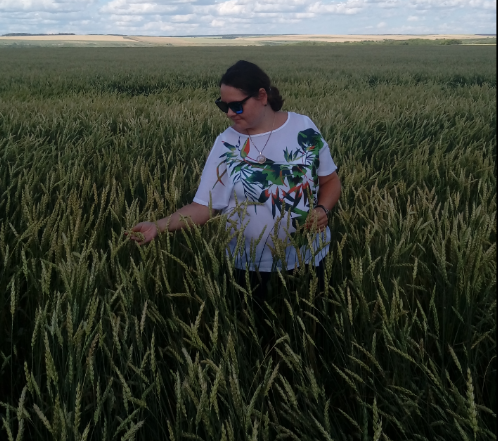 ООО «Коммуна»
ООО «Маяк»
КФХ «Гиниятова А.Д.»
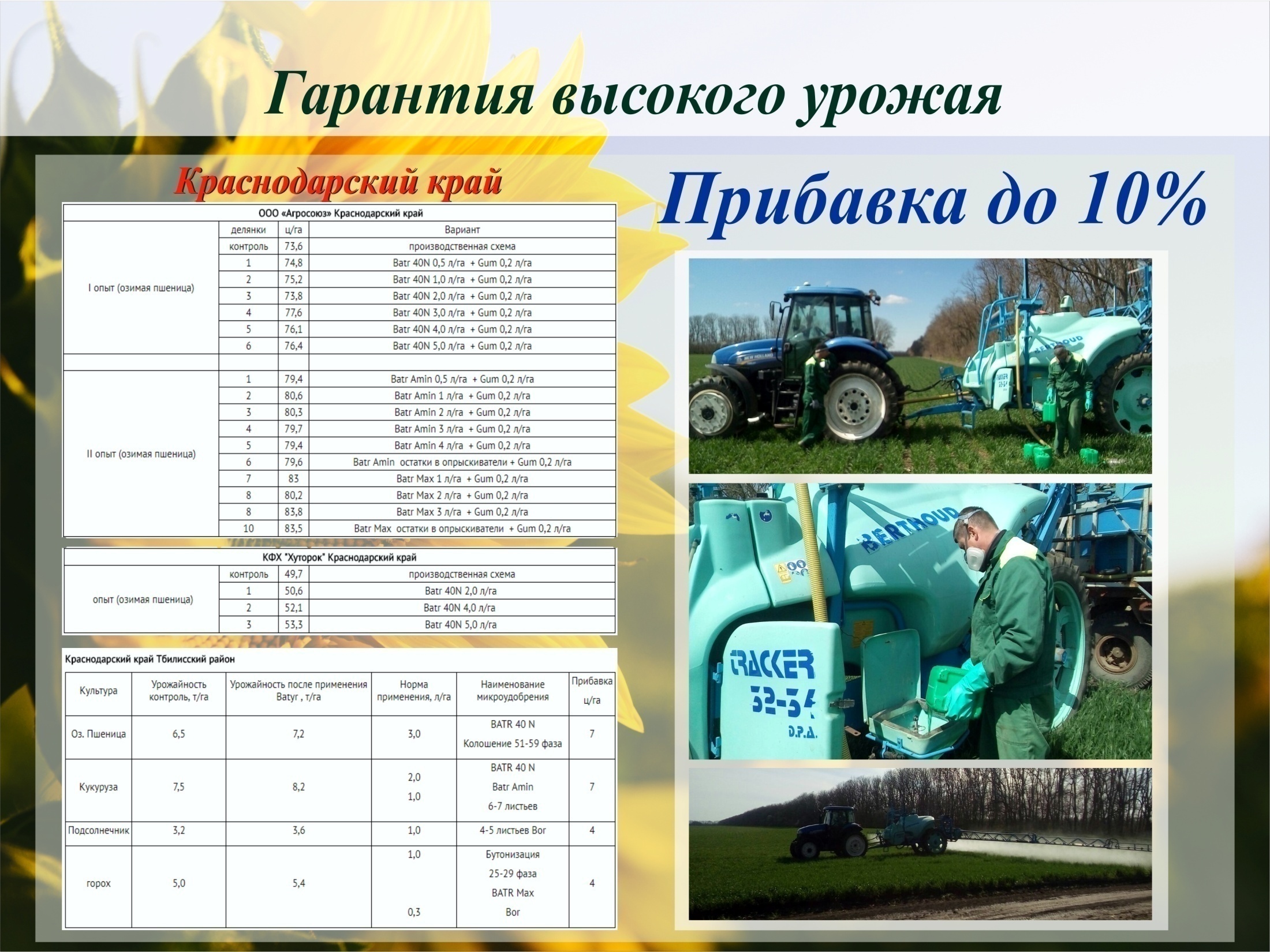 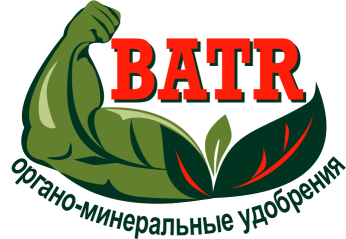 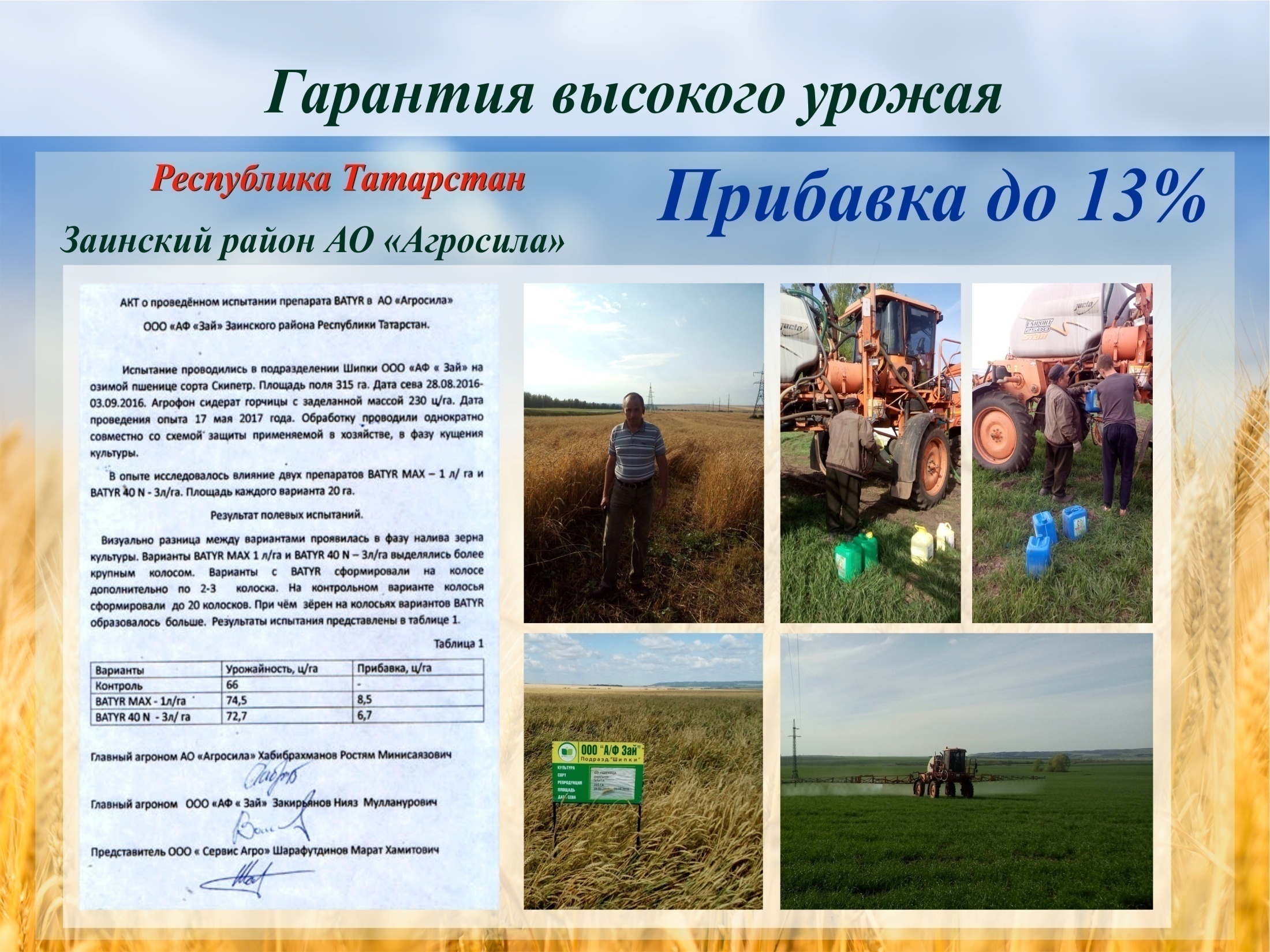 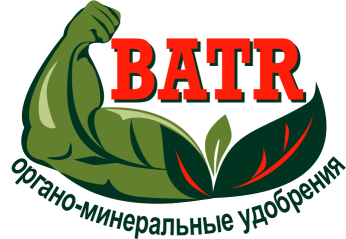 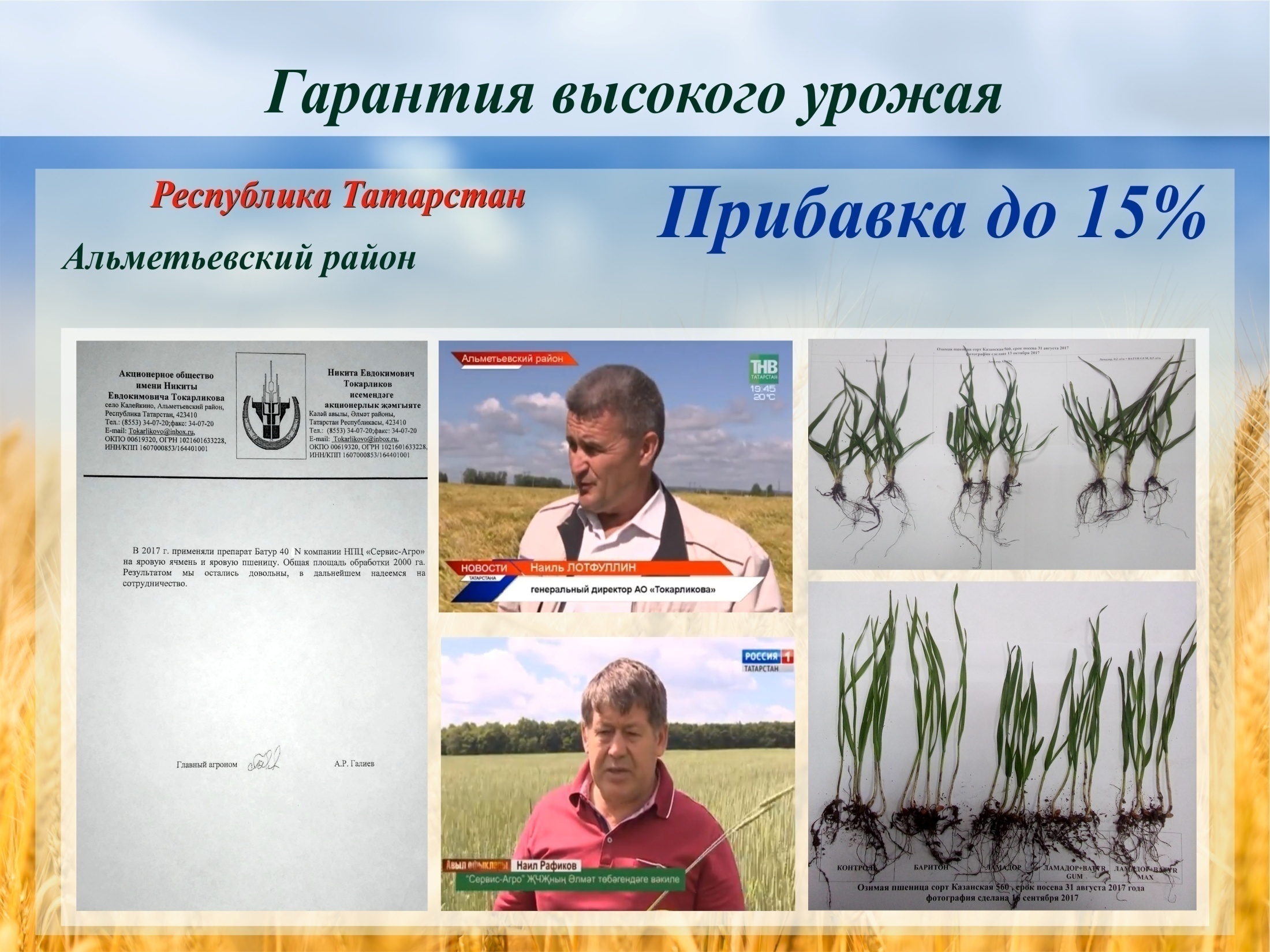 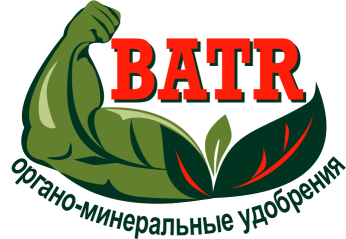 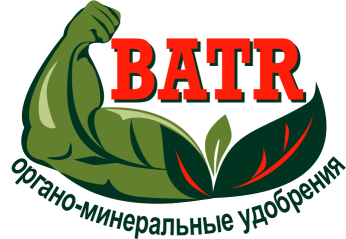 Сахарная свекла
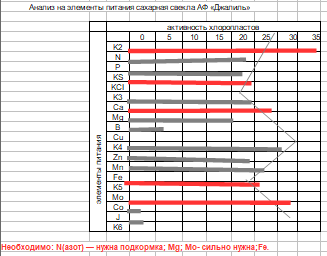 Различают три фазы различного поглощения питательных веществ:
Незначительные в первые 45 дней, до 10 настоящих листьев;
Интенсивное в течение следующих 80 дней, то есть в фазе сильного роста
листьев;
Постепенное снижение интенсивности всех процессов в течение 
последующих 30-45 дней.
У молодых растений свеклы корни слабо развиты и при холодной погоде
поглощение питательных веществ может затрудниться.
Сахарная свекла очень хорошо отзывается на фосфорное удобрение.
Требует большого количества калия до 450 кг/га.
Большое значение имеют бор и марганец.
.
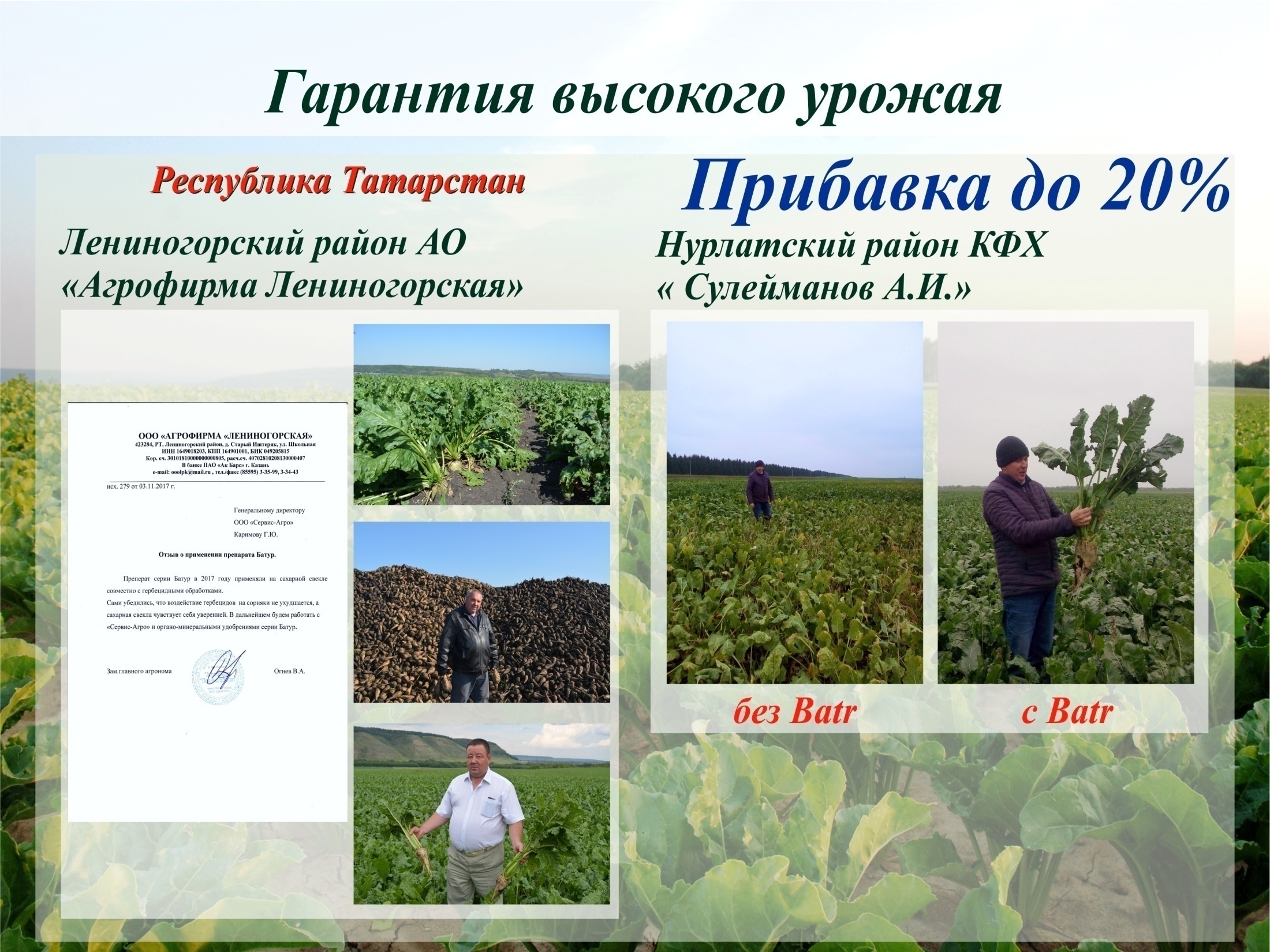 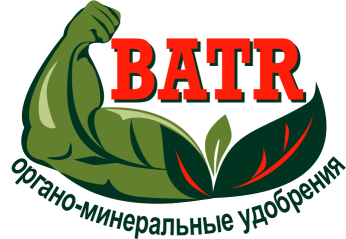 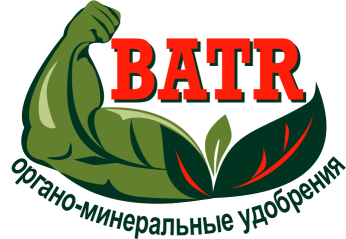 Подсолнечник
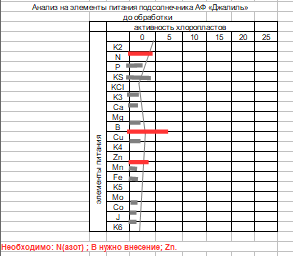 Подсолнечник из почвы выносит большое  количество элементов питания:  N и P2O5 — в 1,6 — 2 раза,  К2O — в 6 -10 раз больше, нежели зерновые. Наиболее интенсивное потребление азота и Фосфора подсолнечником происходит от фазы образования корзинок до налива семян, калия от начала налива семян до начала созревания.
Период от всходов подсолнечника до образования корзинки является критическим в потреблении фосфора. Даже кратковременное исключение его из питательной среды снижает способность корней поглощать азот и д.р., что приводит к существенному снижению урожая. Из микроэлементов для подсолнечника имеют бор. На создание 10 ц семян и соответ. побочной  продукции потребляет 50-70 г бора. Основное количество бора до 80% потребляется подсолнечником от фазы 5-6 листьев до цветения.
.
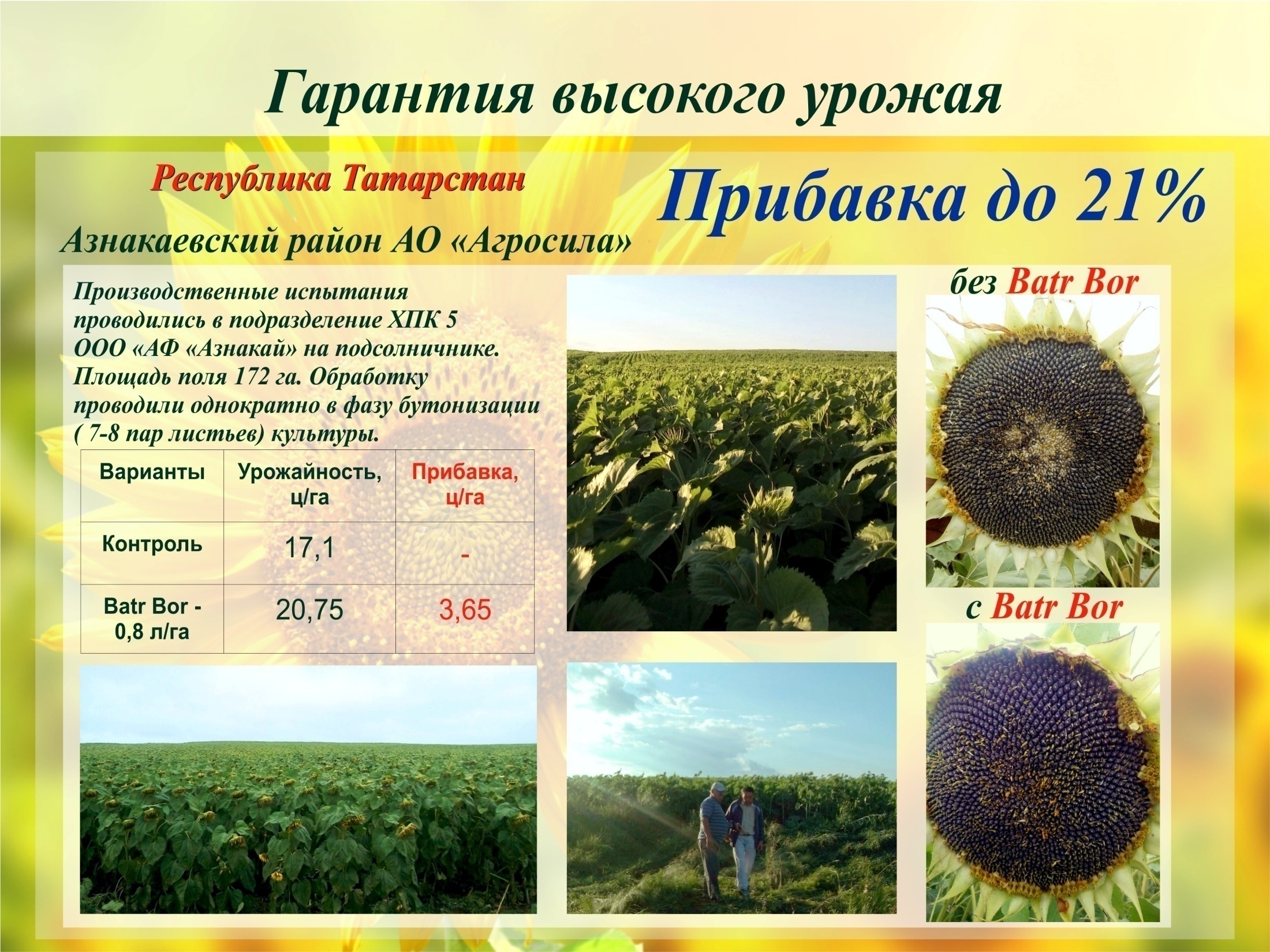 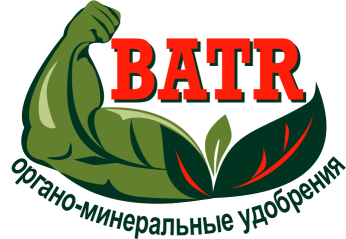 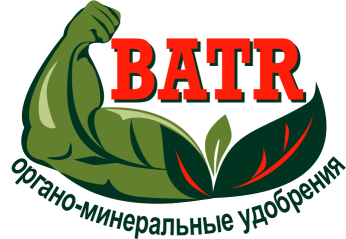 Кукуруза
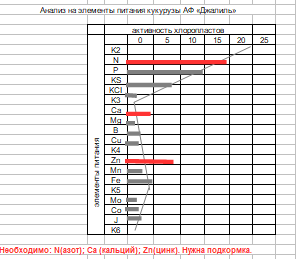 У молодых растений кукурузы корневая система развита слабо, плохо усваивают фосфор.
До стадии 8 листьев кукуруза поглощает только маленькую долю необходимых ей питательных веществ: 2% азота, 1% Р2О5; 4% К20.
Имеет повышенную потребность в калии, который повышает ее устойчивость к полеганию и к поражению корневыми и стеблевыми гнилями.
Кукуруза растет при кислотности почв от рН 5,6 до 7,5.
Нуждается в микроэлементах цинка, бора, марганца и меди.
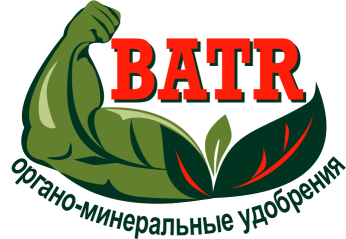 Рапс
Рапс требует намного больше фосфора чем зерновые. Больше всего он поглощает в период между стеблеванием и цветением. Благодаря хорошо развитой корневой системы хорошо может усваивать неподвижный фосфор из почвы. Также корни обладают мобилизирующим действием на фосфор.
Магний требуется для образования вегетационных органов растений рапса. Потребность в нем рапса 50-60 кг MgO/га.
Сера один из самых важных элементов для получения высоких урожаев рапса. При недостатке серы стручки могут не образовываться совсем.
Одни из самых важных микроэлементов являются бор, молибден и марганец.
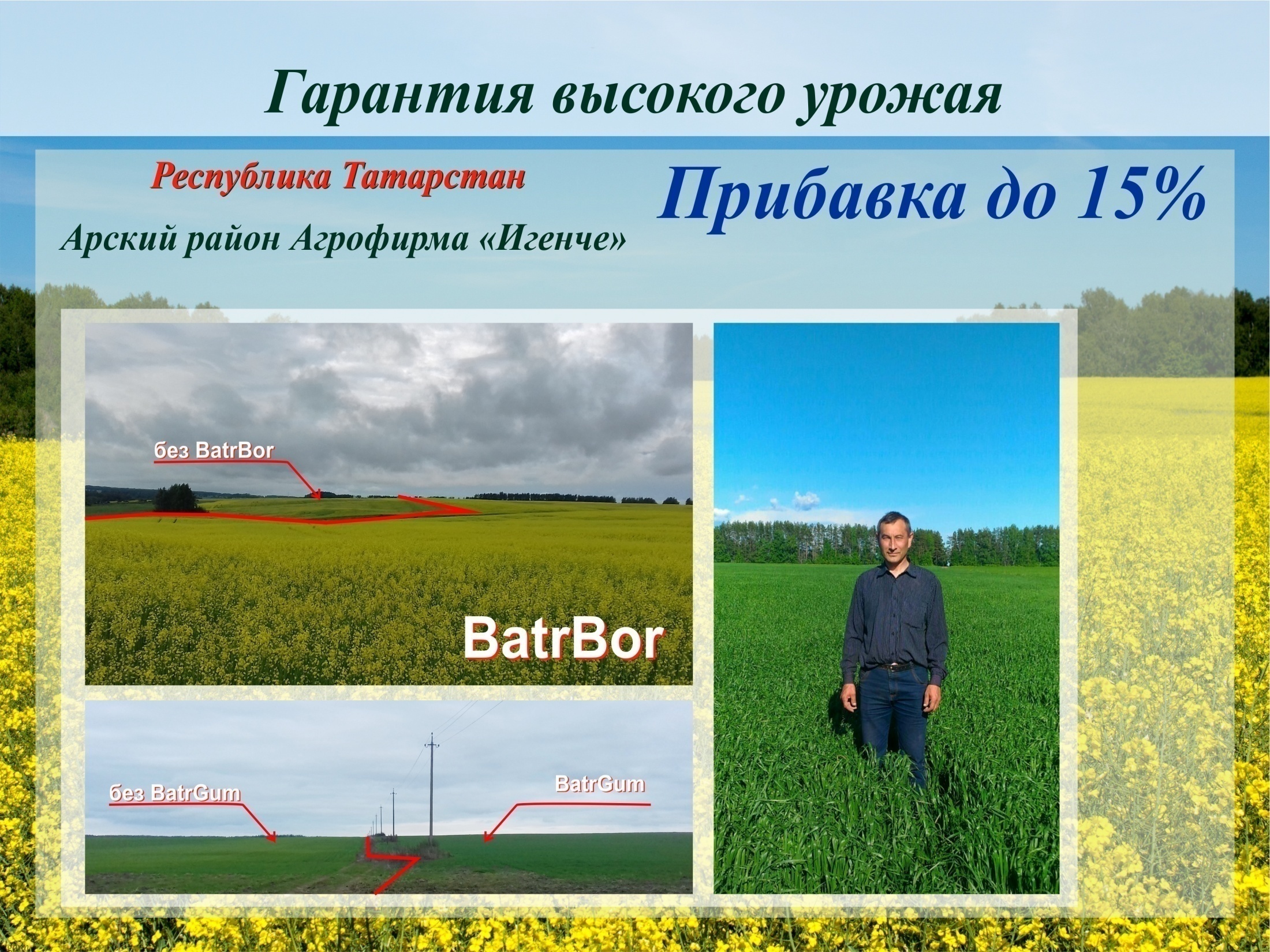 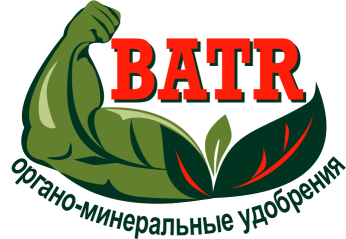 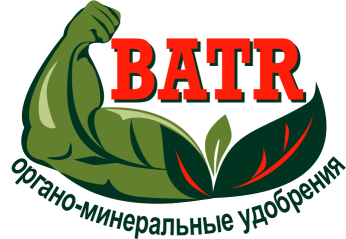 BATR – ГАРАНТИЯ УРОЖАЯ И КАЧЕСТВА.
	СЕБЕСТОИМОСТЬ  БУДЕТ НИЖЕ!
Многие хозяйства как Республики Татарстан, так и России 
выбрали препараты Batr; 
Batr Gum   зарекомендовал себя в Республике Татарстан и в Краснодарском крае в ООО «АгроСоюз» как лучший стимулятор на основе гуминовых кислот увеличивший энергию прорастания семян — на 3 дня всходы появились раньше;
Ваtr Gum один из самых экономичных приёмов 18 рублей/ га стимулирования развития проростка и обеспечение полным комплексом микроэлементов;
Достаточно ОДНОЙ обработки для получения видимого результата;
Стоимость от внесения препаратов Batr по озимой пшеницы от 18 рублей/га до 690 рублей/га , при этом прибавка урожая составляет до 4300 рублей/га, т. е. 1 вложенный рубль на препарат принёс до 6 рублей прибавку с урожаем.
Стоимость от внесения препаратов Ваtr на подсолничнике с затратой 300 рублей/га получаешь прибавку до 5500 рублей/га, т. е. 1 вложенный рубль на препарат принёс до 18 рублей прибавку урожаем семян подсолнечника;
 Стоимость от внесения препаратов Ваtr на рапсе с затратой 300 рублей/га получить прибавку до 5600 рублей/га, т. е. 1 вложенный рубль на препарат принёс до 18.7 рублей прибавку урожаем семян подсолнечника;
Экономический эффект для хозяйств от применения Batr:  на зерновых в среднем 3 000 р/га; на сахарной свекле в среднем 2 000 р/га; на кукурузе по зерну в среднем 5 400 р/га; на рапсе  в среднем 5000 р/га; на подсолнечнике в среднем 4 500 р/га.
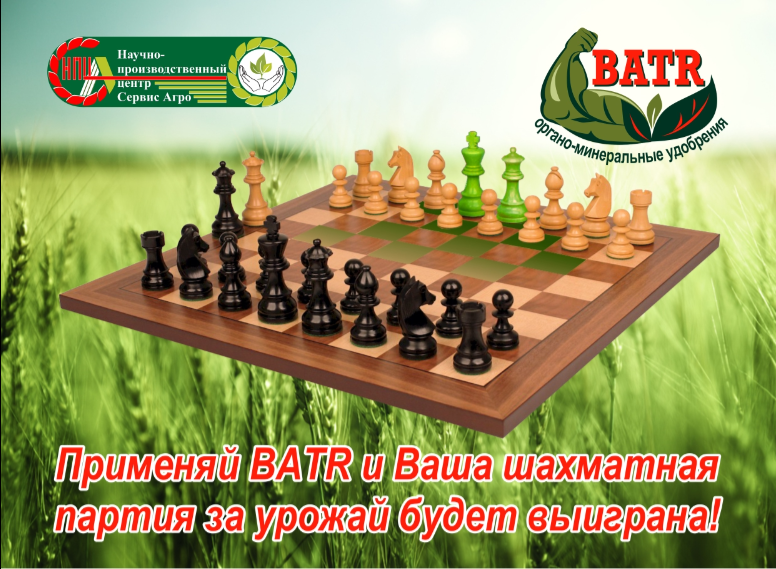